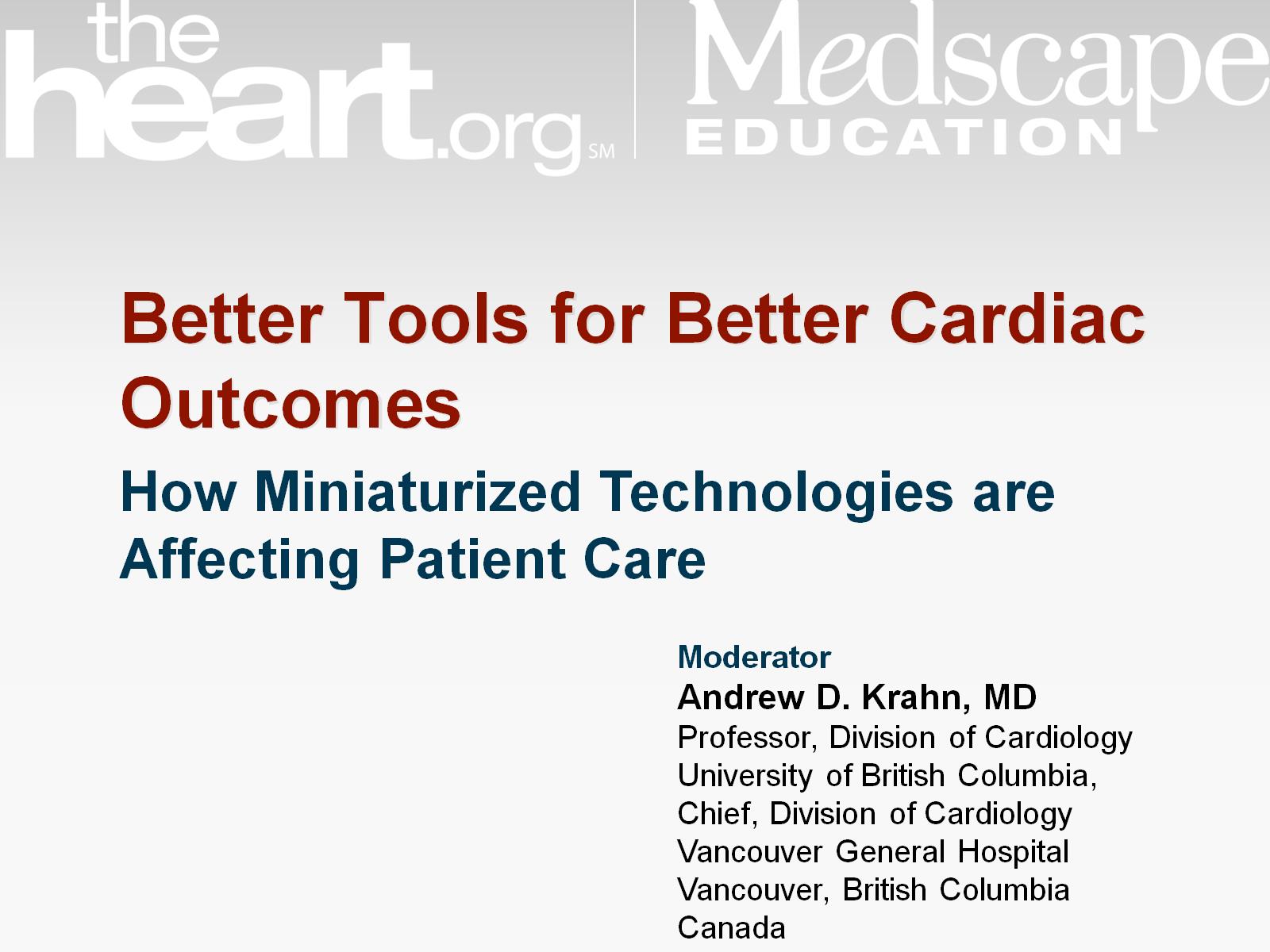 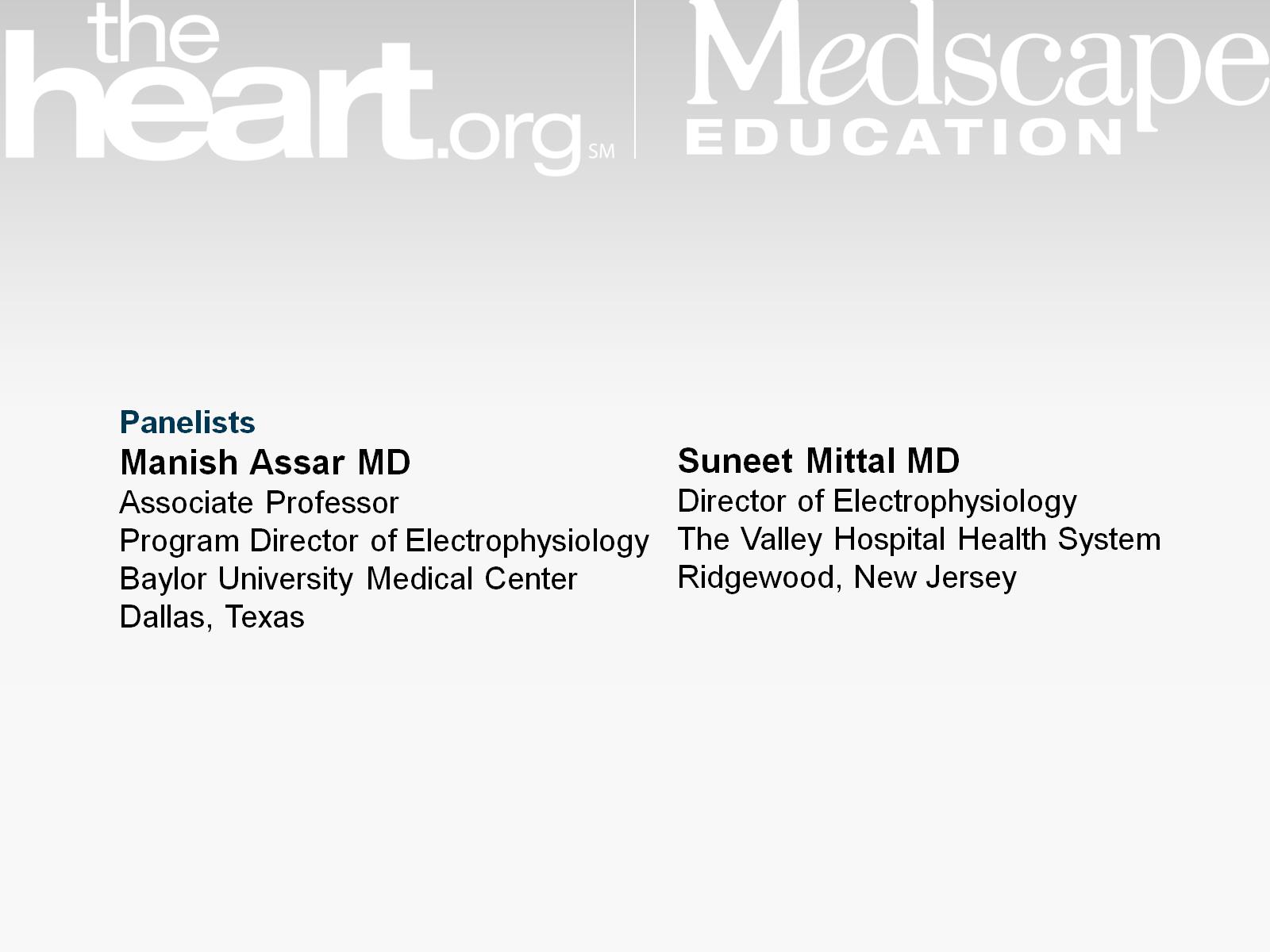 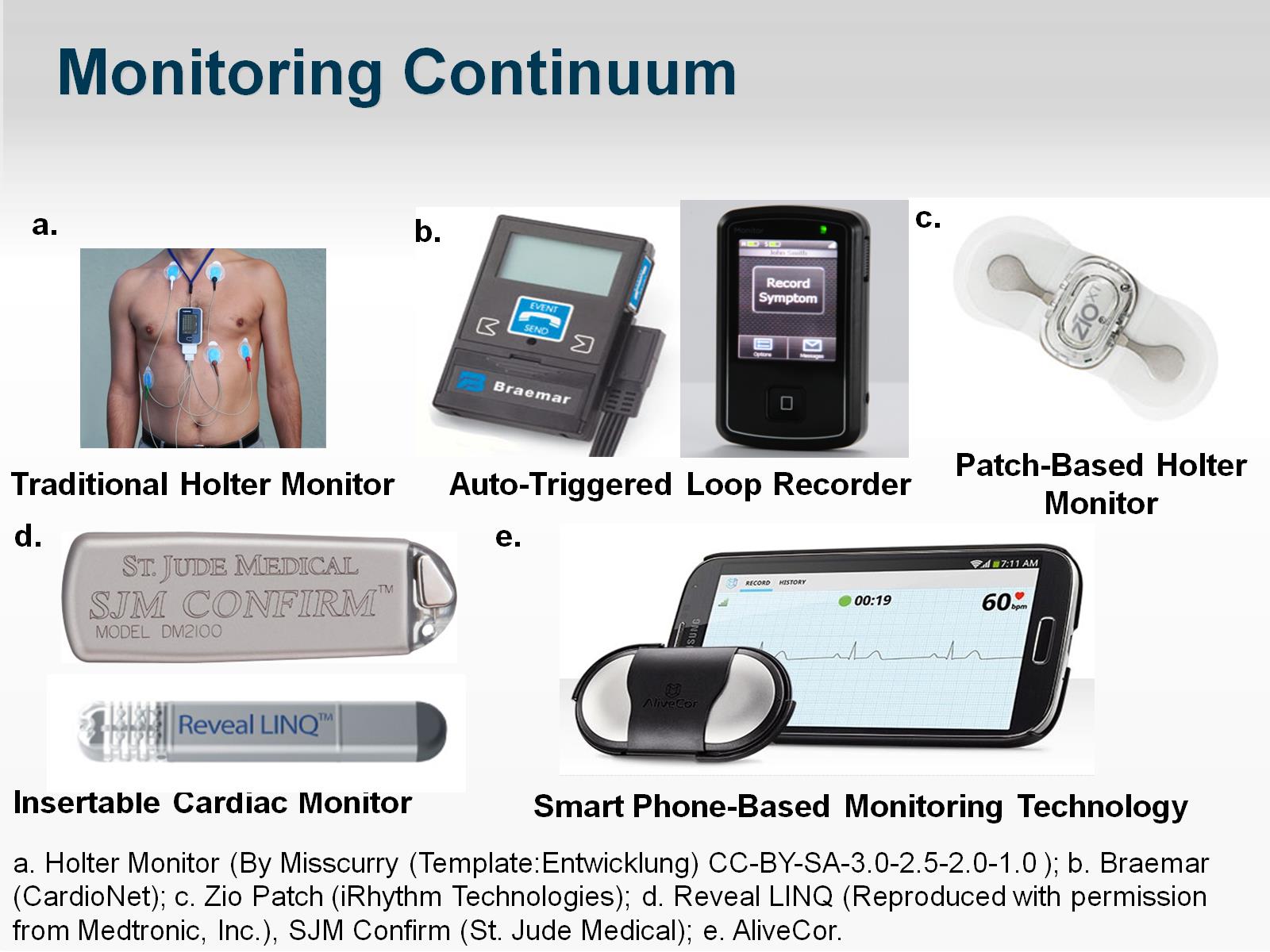 Monitoring Continuum
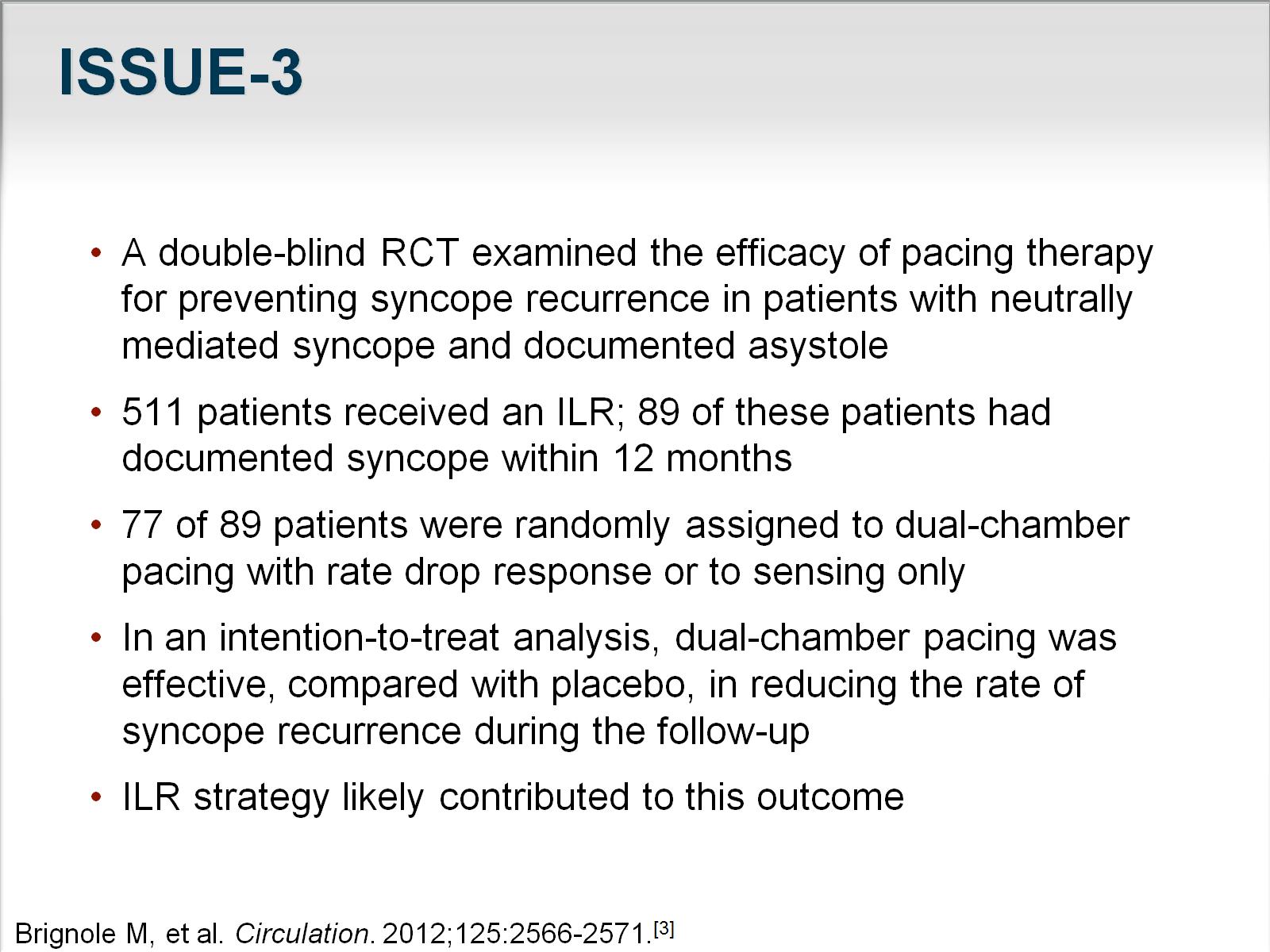 ISSUE-3
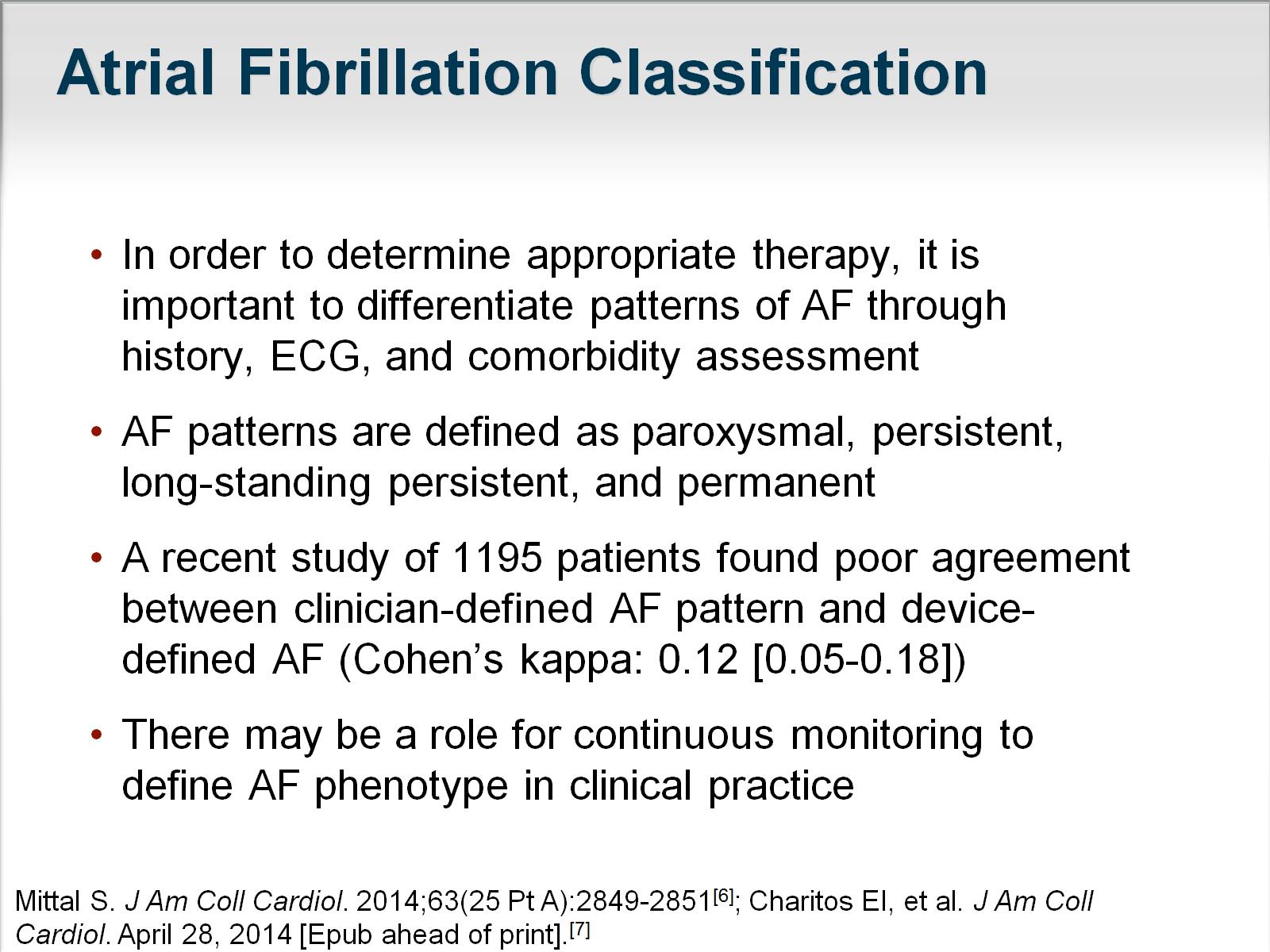 Atrial Fibrillation Classification
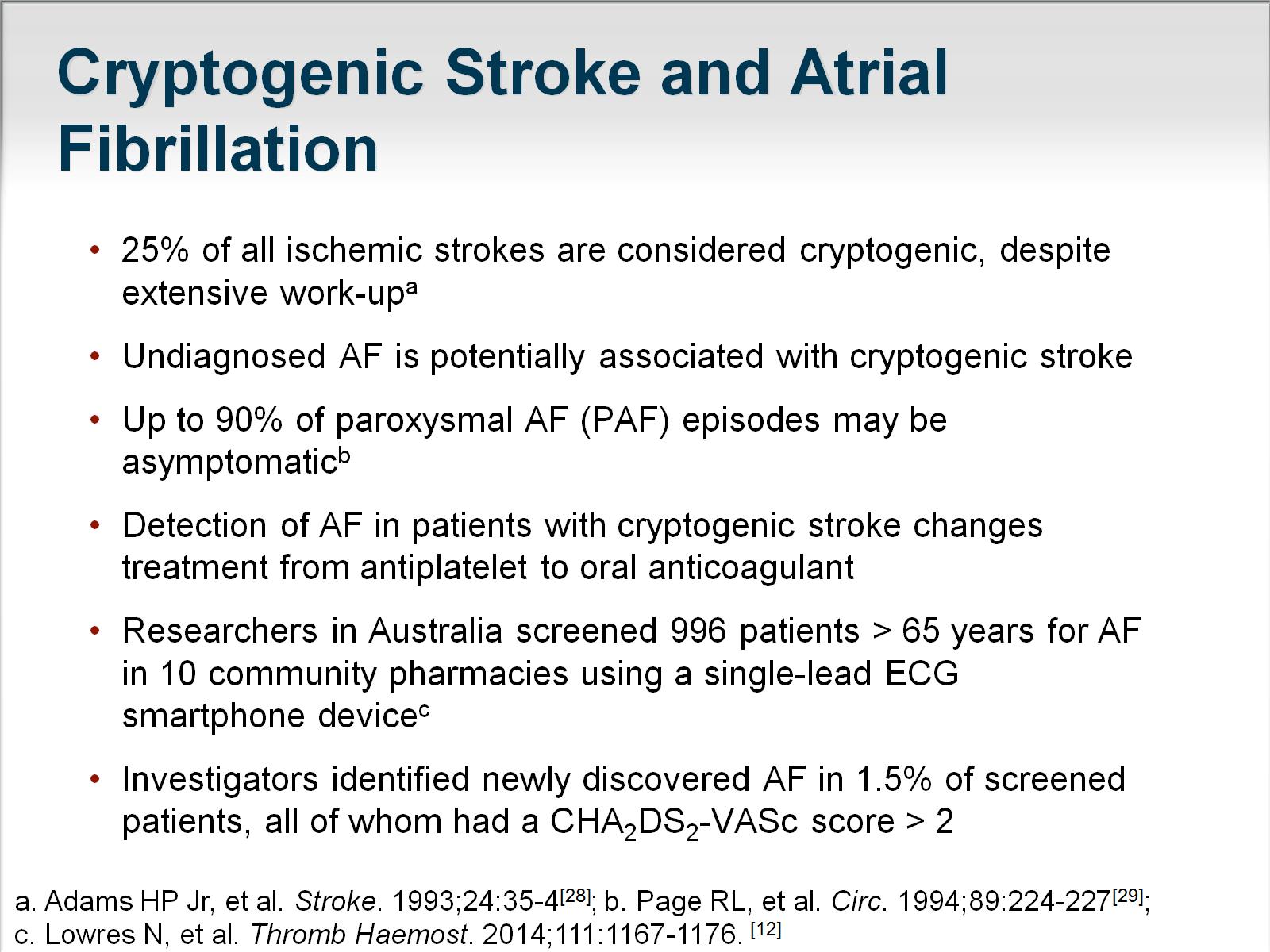 Cryptogenic Stroke and Atrial Fibrillation
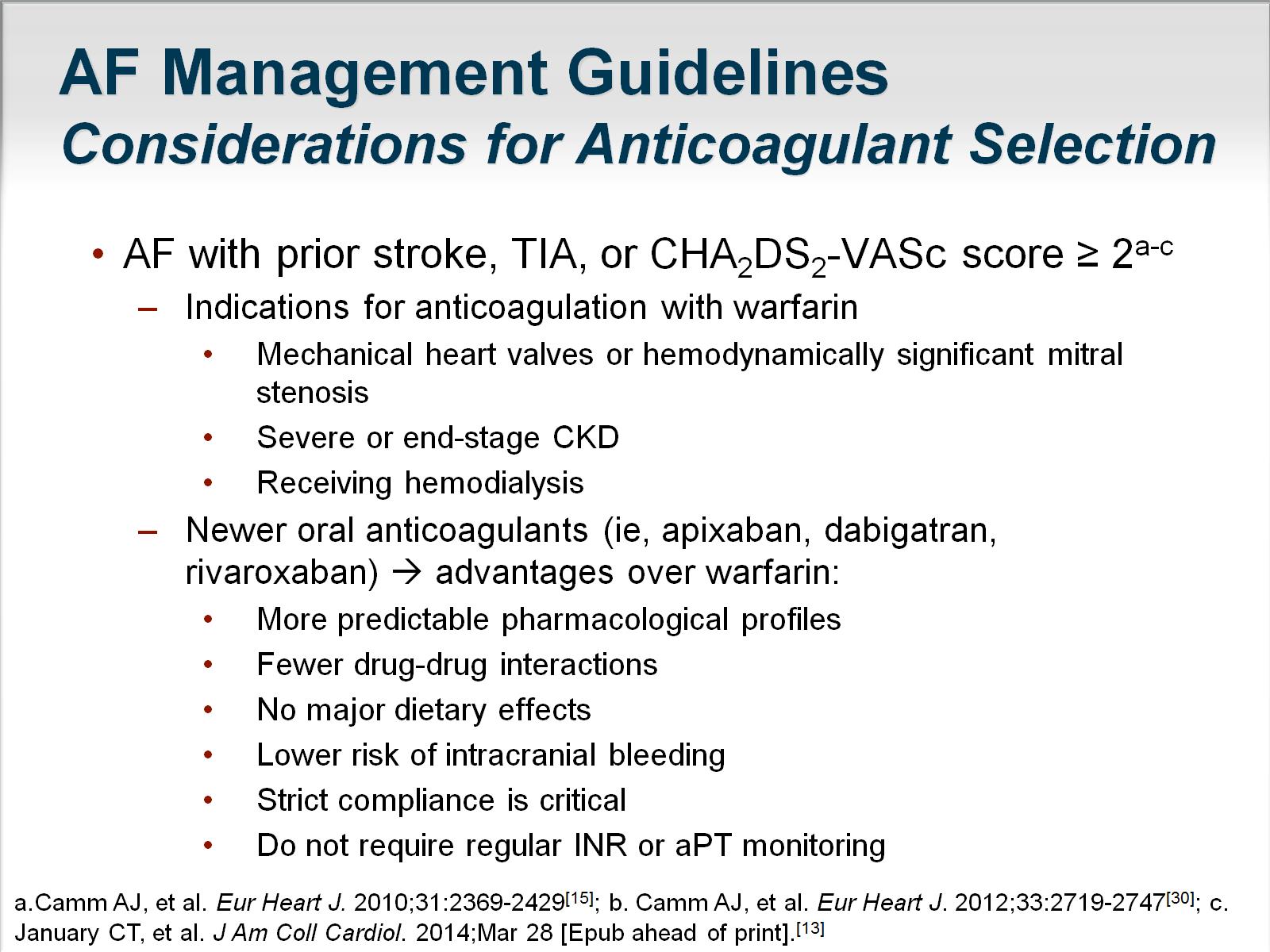 AF Management GuidelinesConsiderations for Anticoagulant Selection
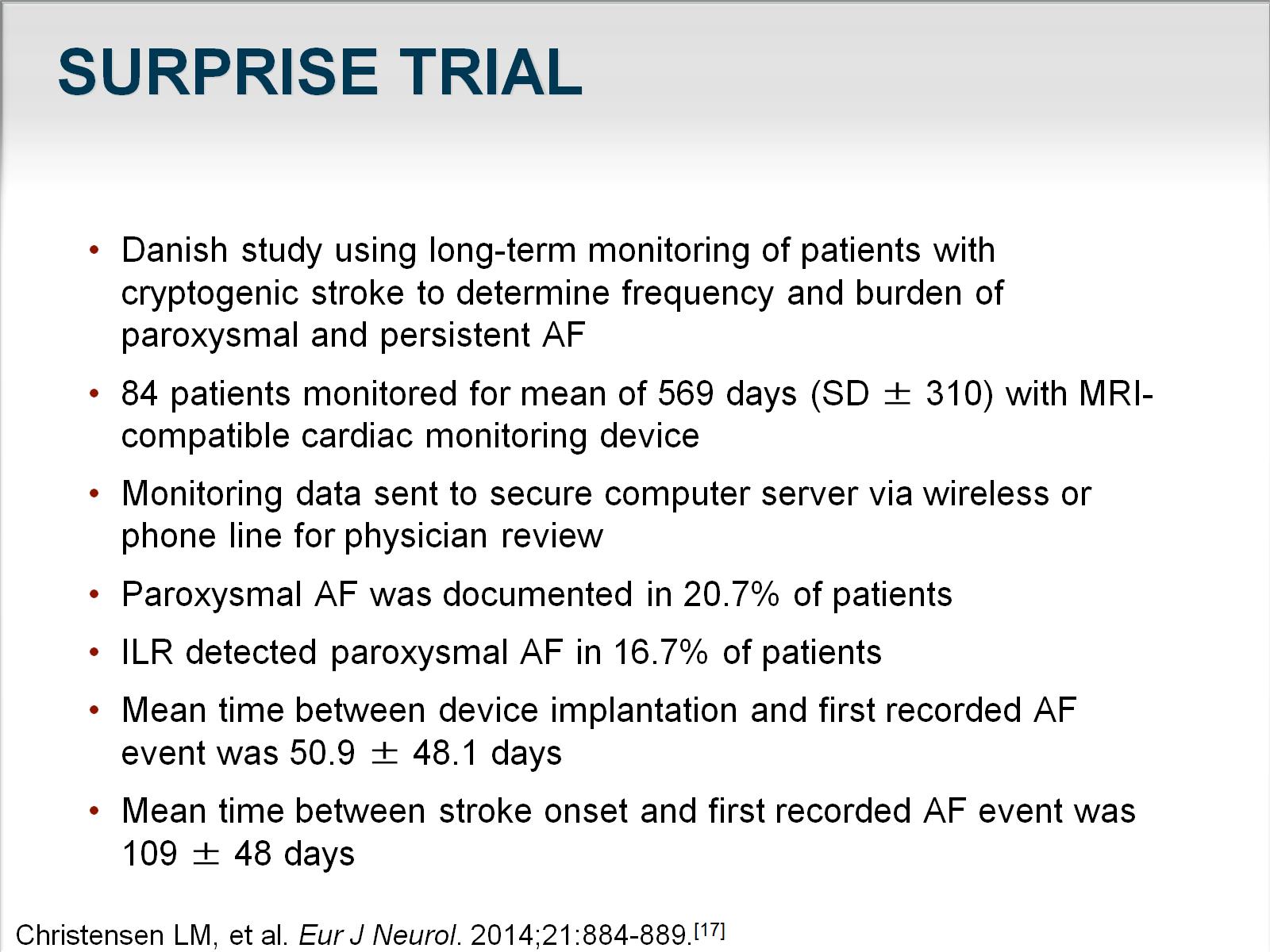 SURPRISE TRIAL
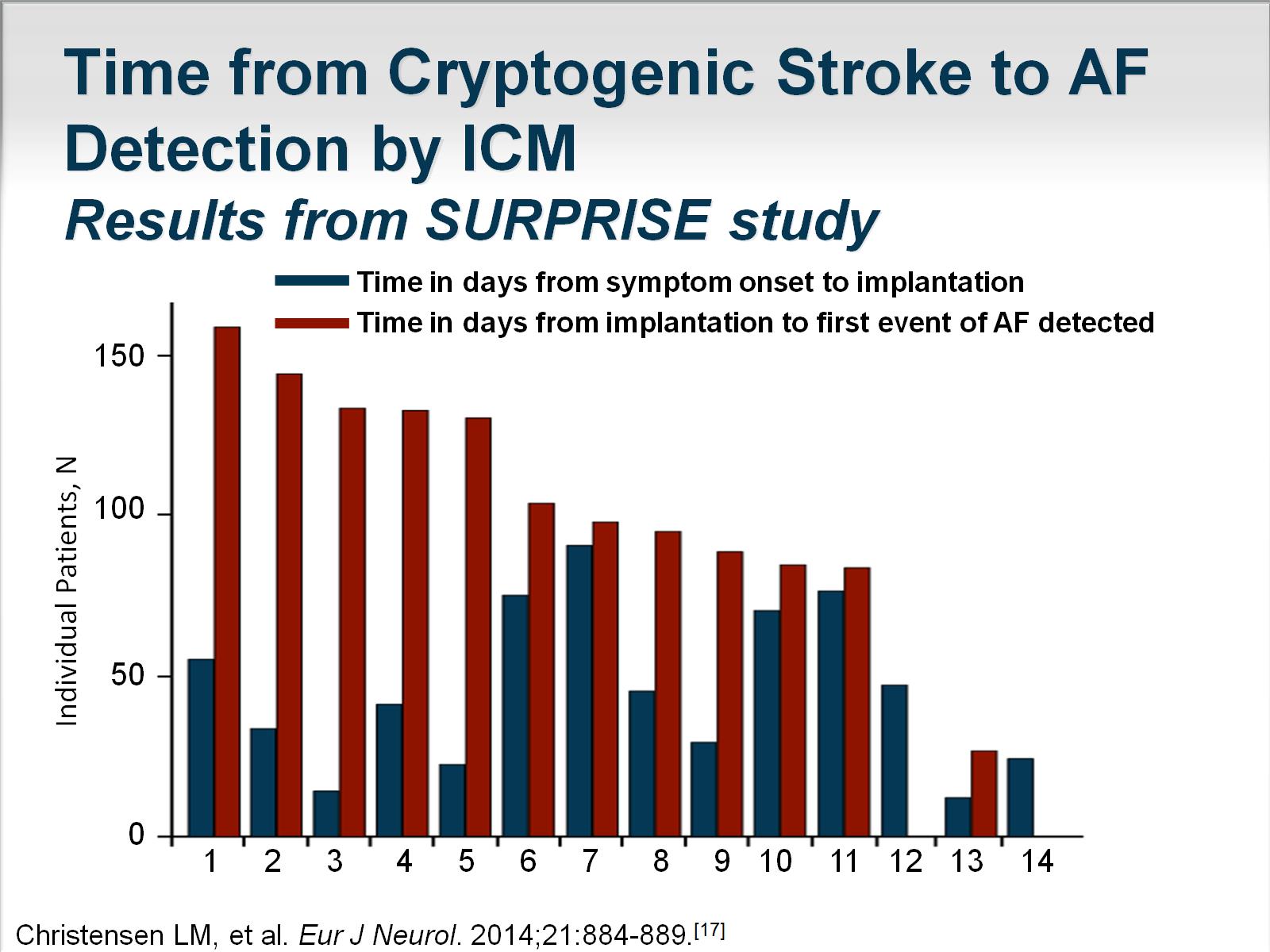 Time from Cryptogenic Stroke to AF Detection by ICMResults from SURPRISE study
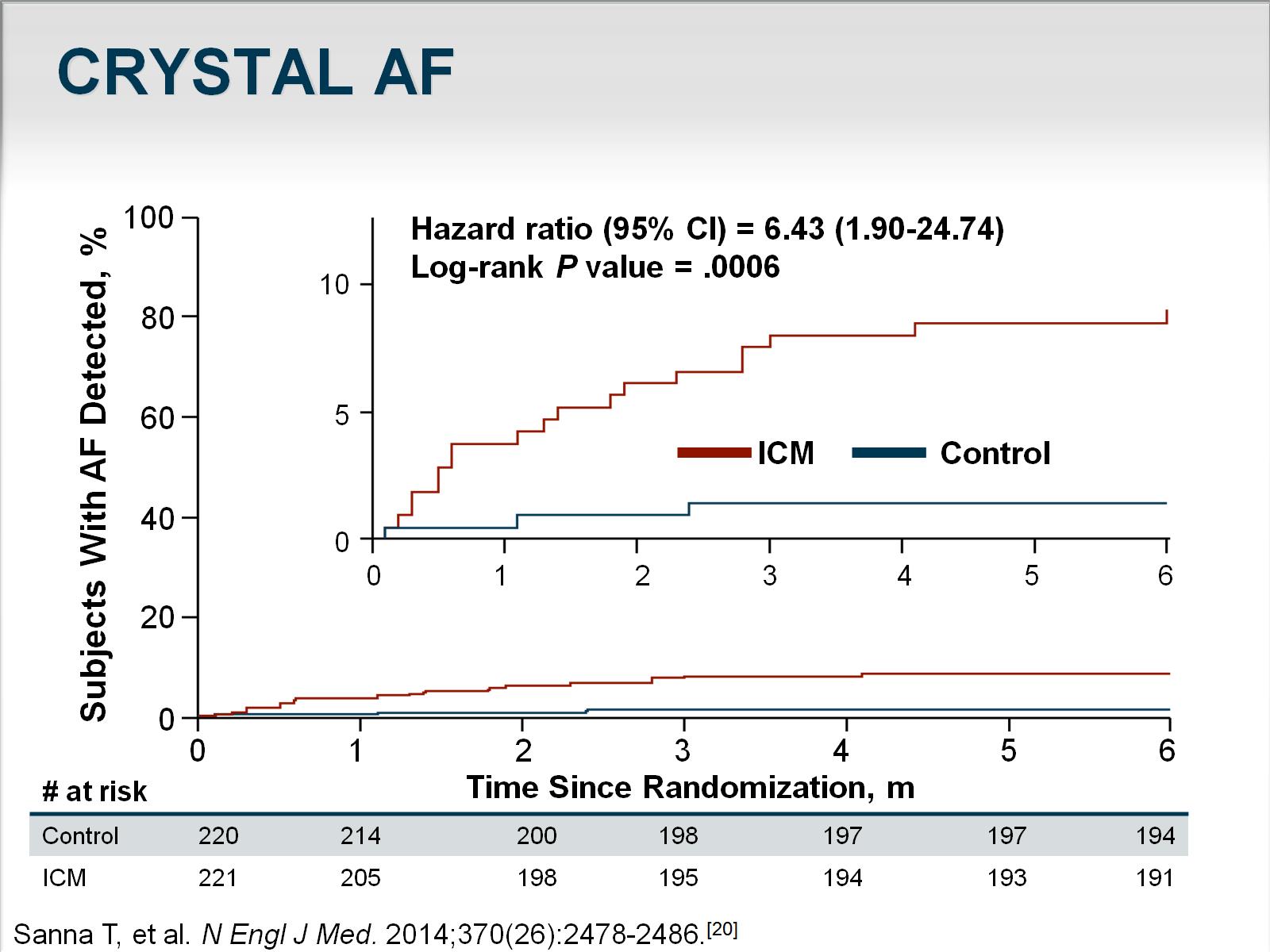 CRYSTAL AF
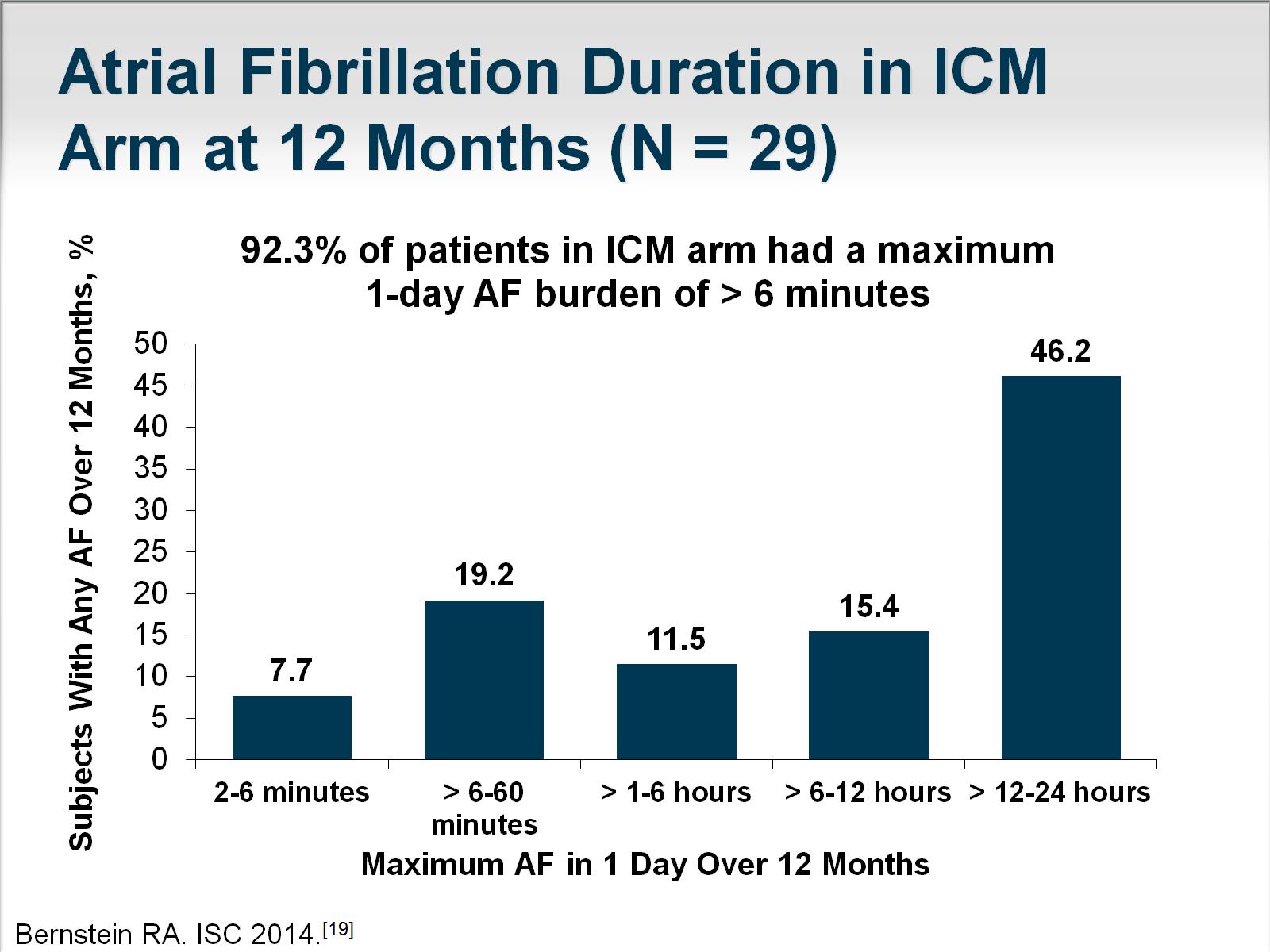 Atrial Fibrillation Duration in ICM Arm at 12 Months (N = 29)
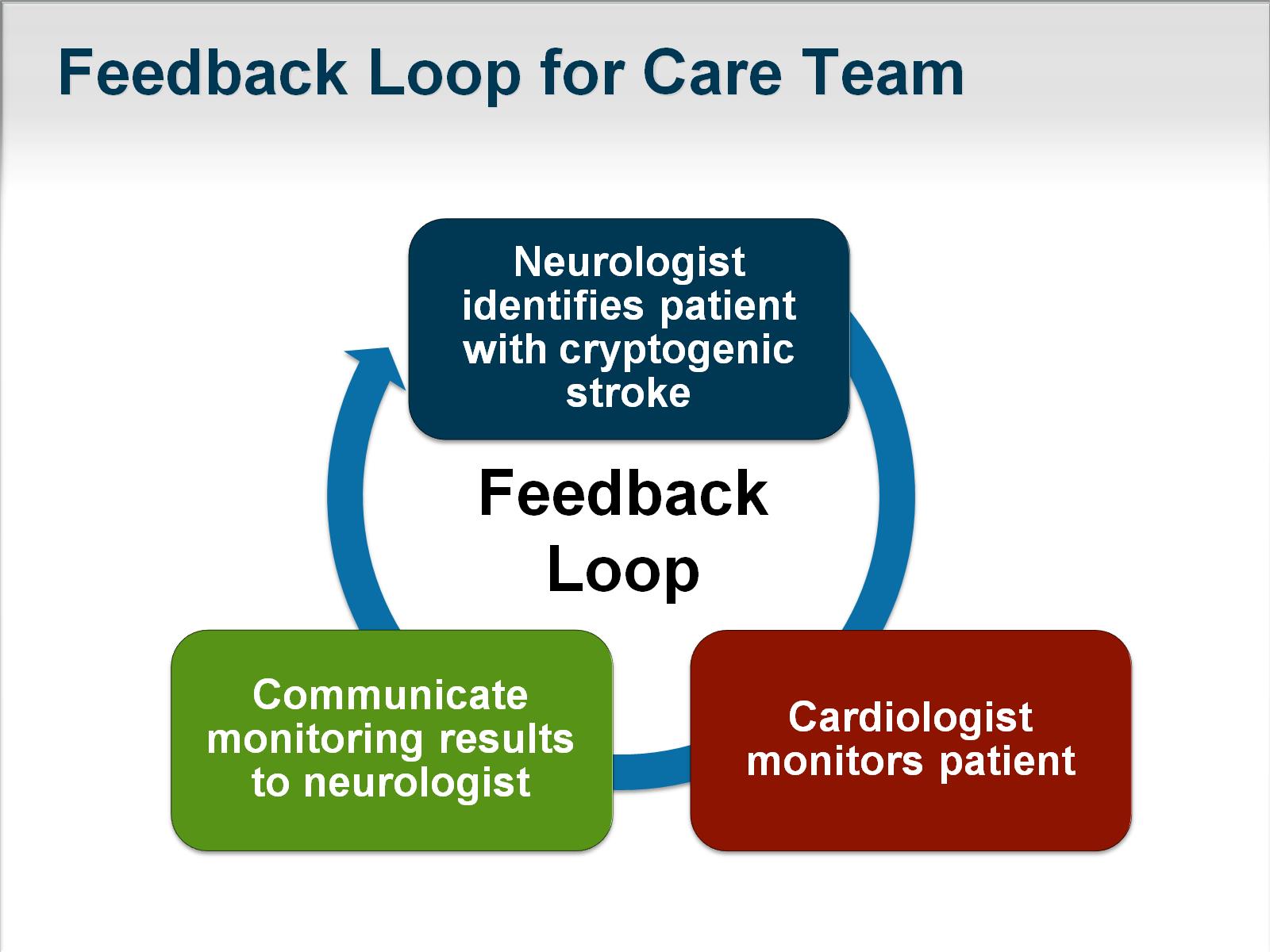 Feedback Loop for Care Team
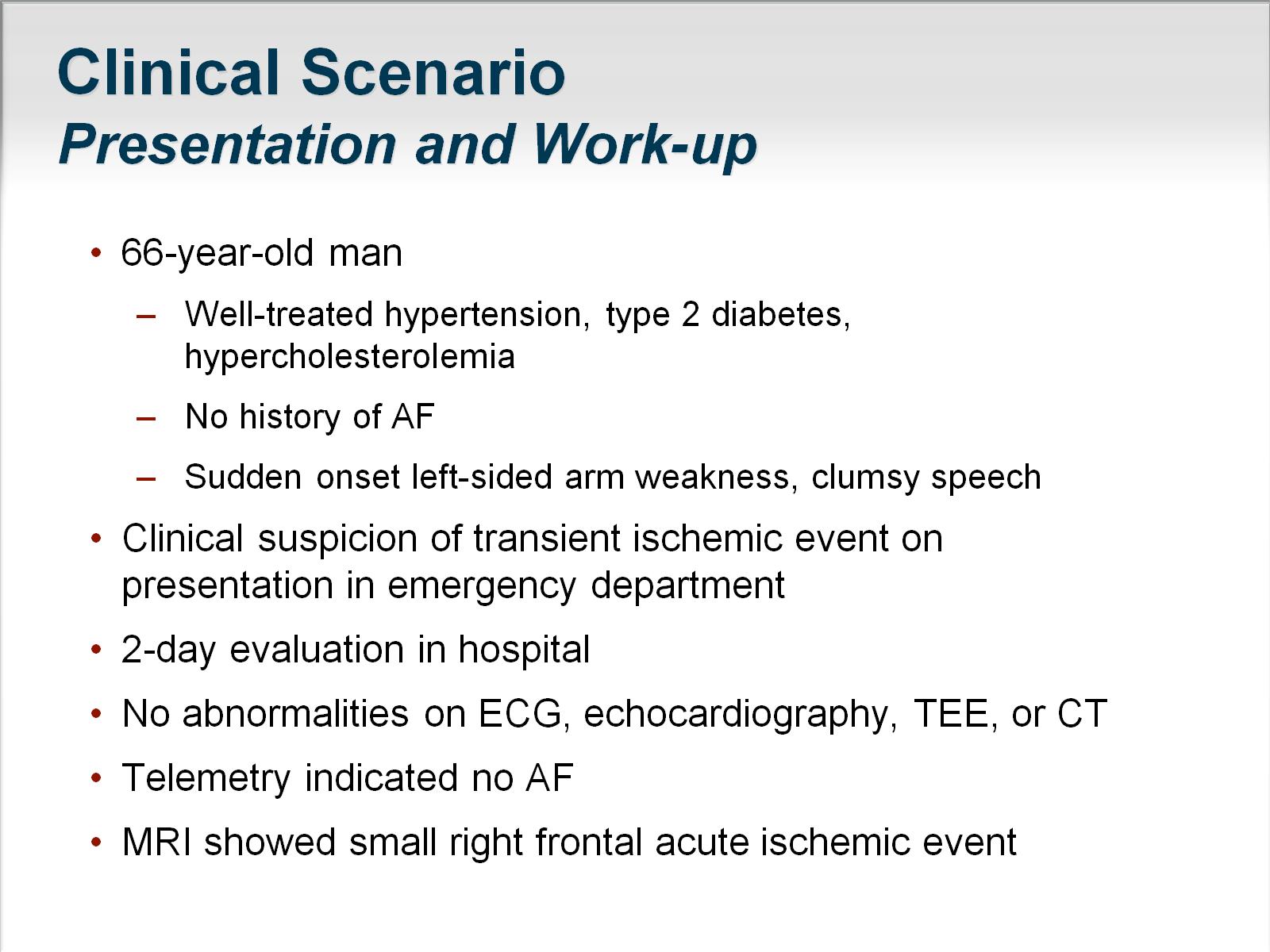 Clinical ScenarioPresentation and Work-up
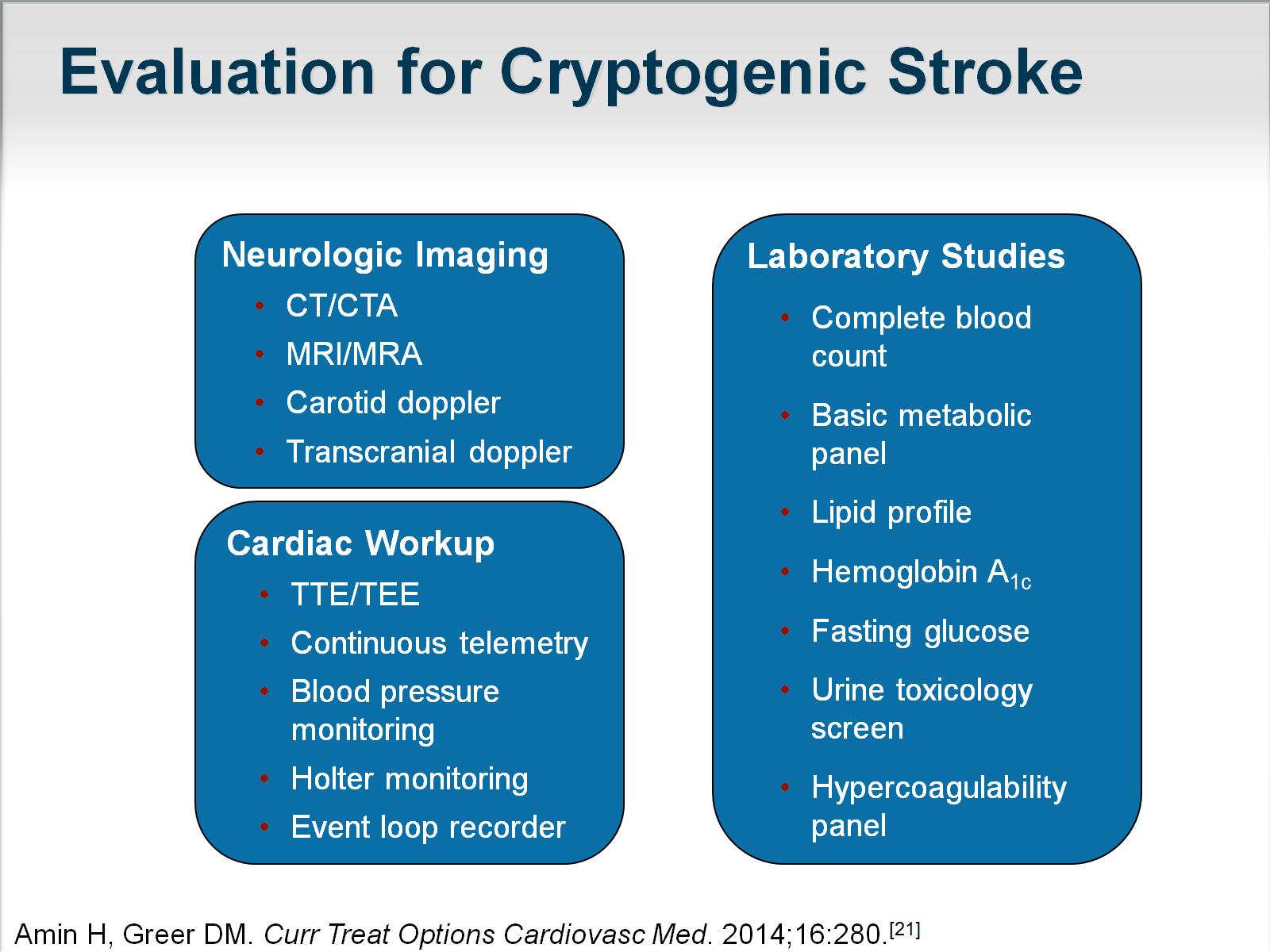 Evaluation for Cryptogenic Stroke
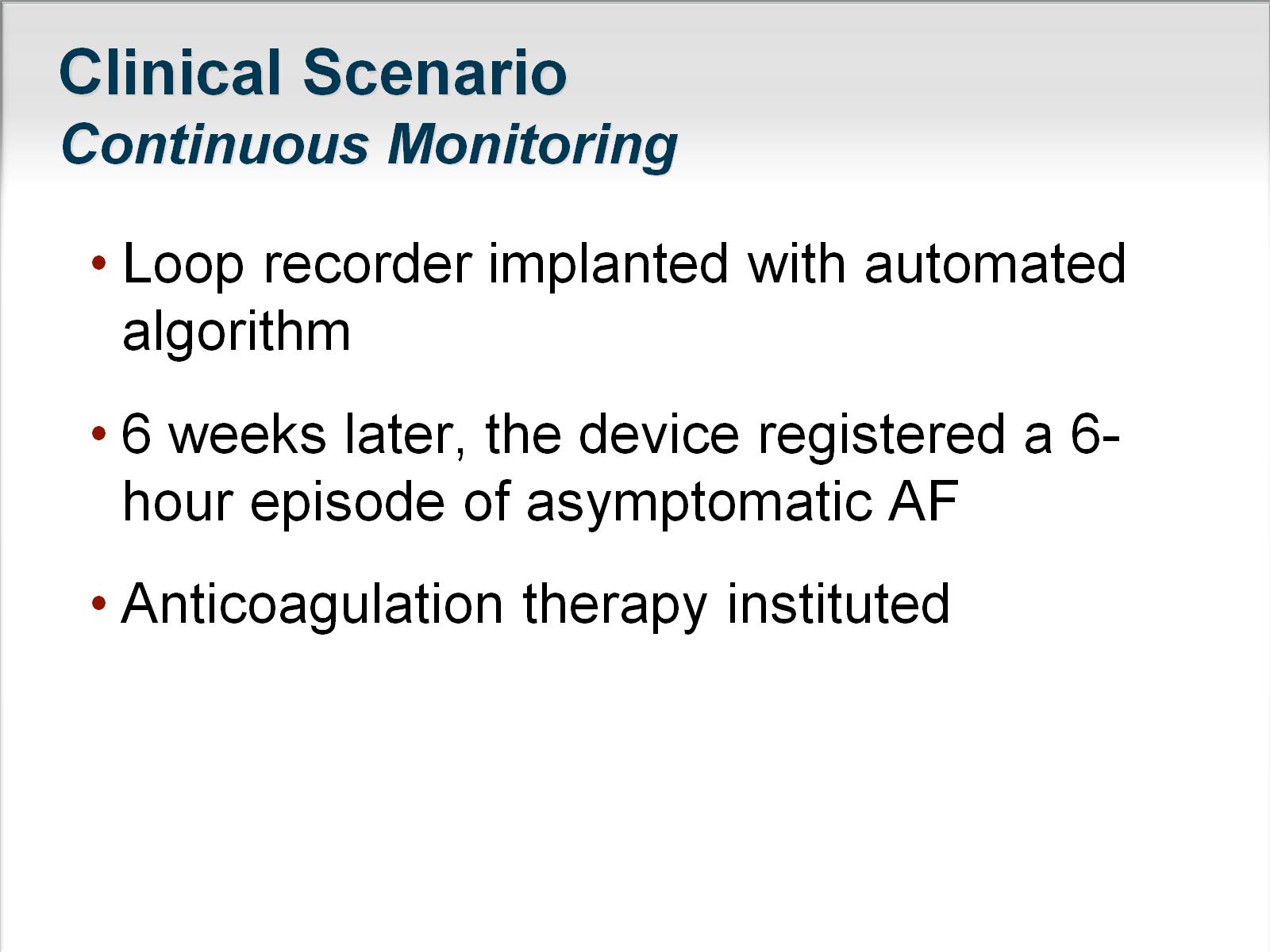 Clinical ScenarioContinuous Monitoring
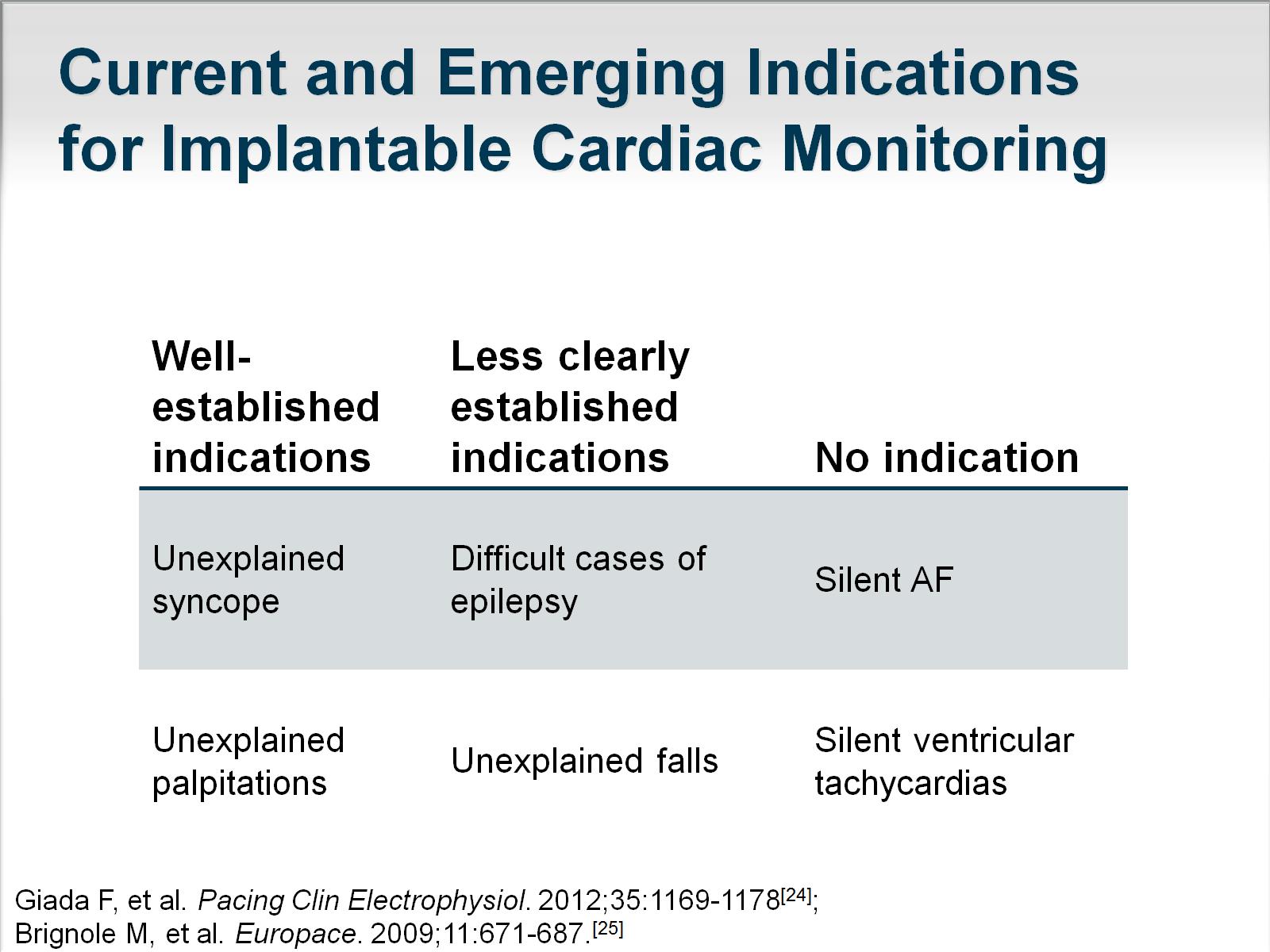 Current and Emerging Indications for Implantable Cardiac Monitoring
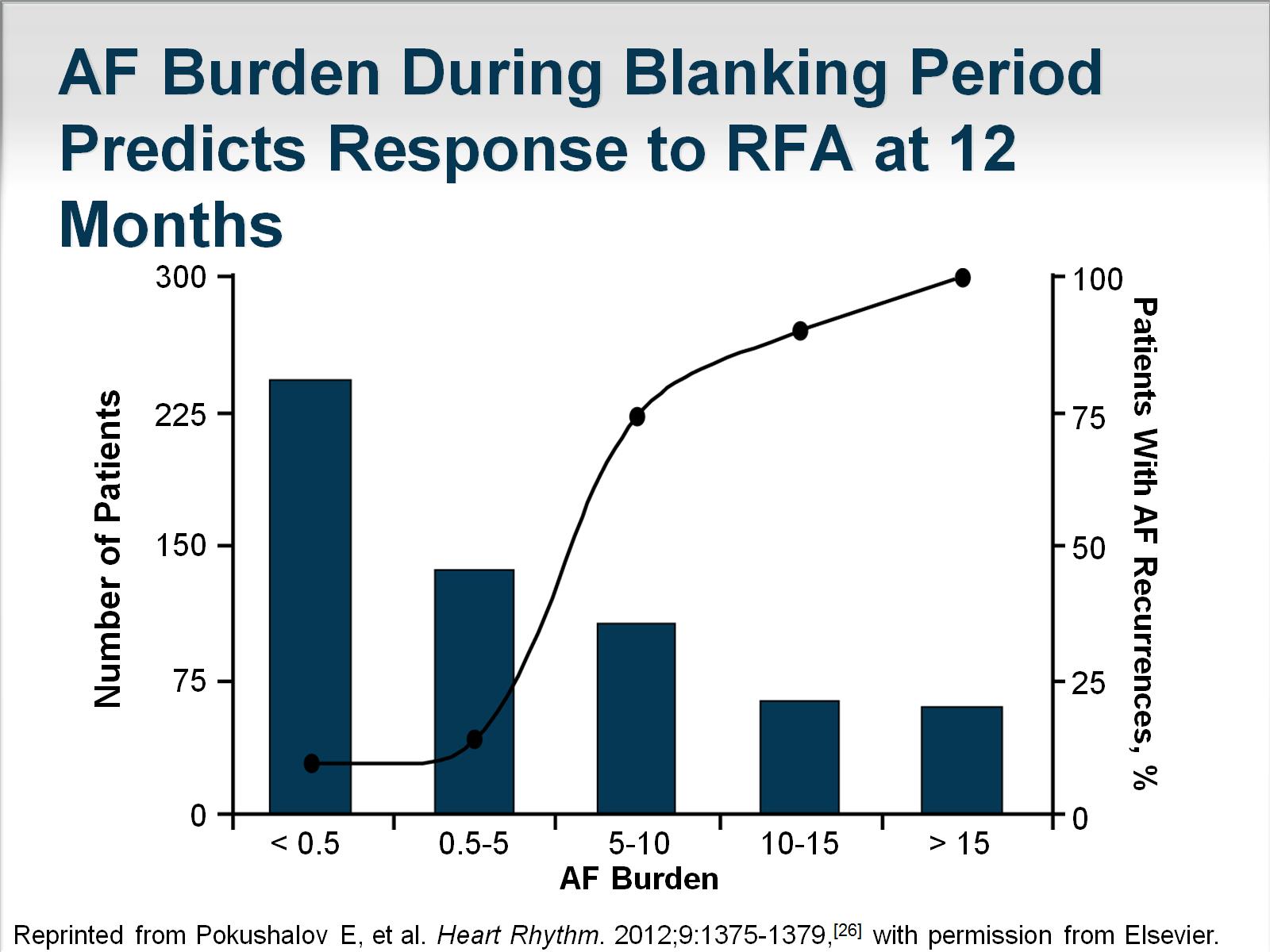 AF Burden During Blanking Period Predicts Response to RFA at 12 Months
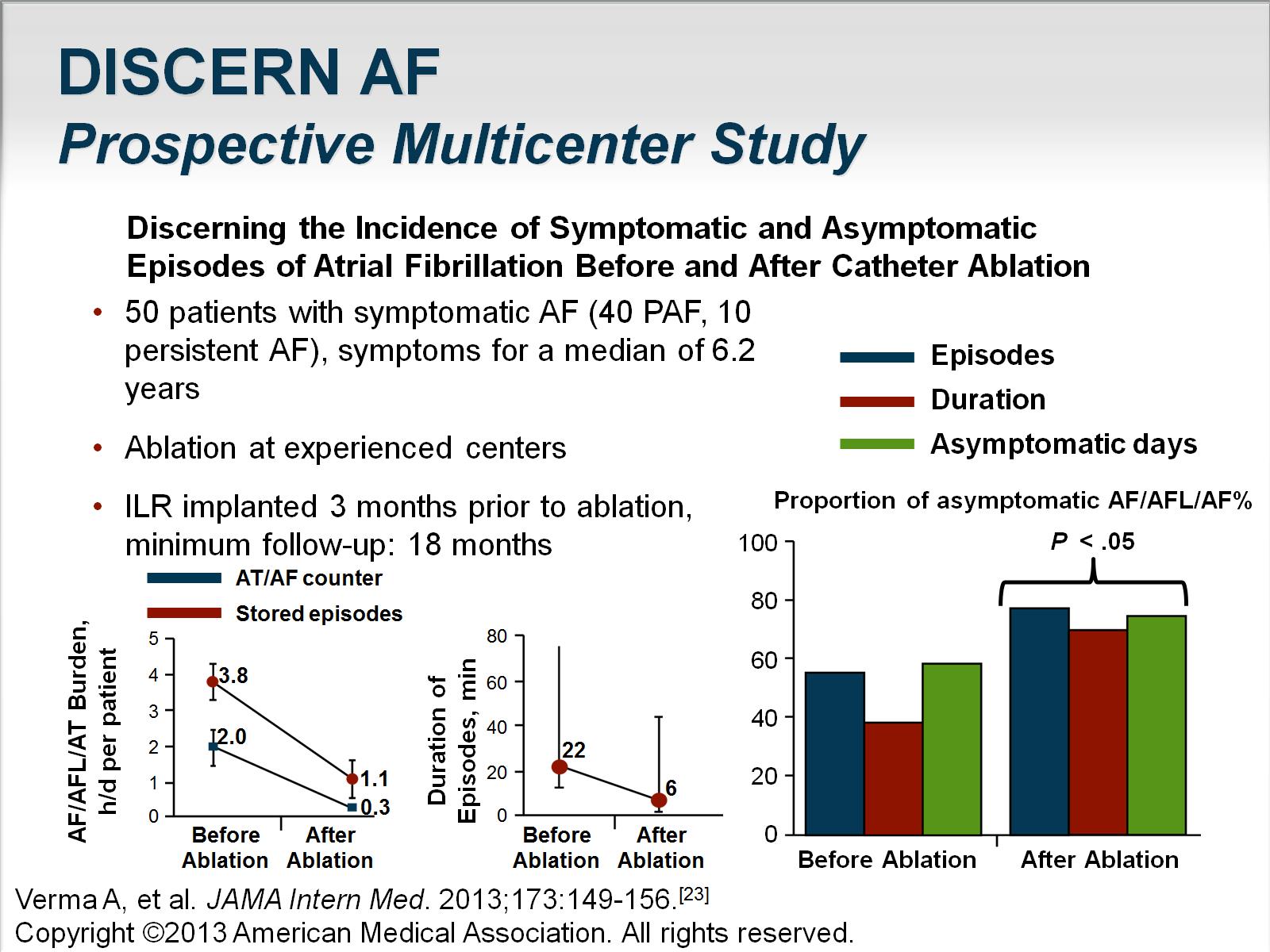 DISCERN AFProspective Multicenter Study
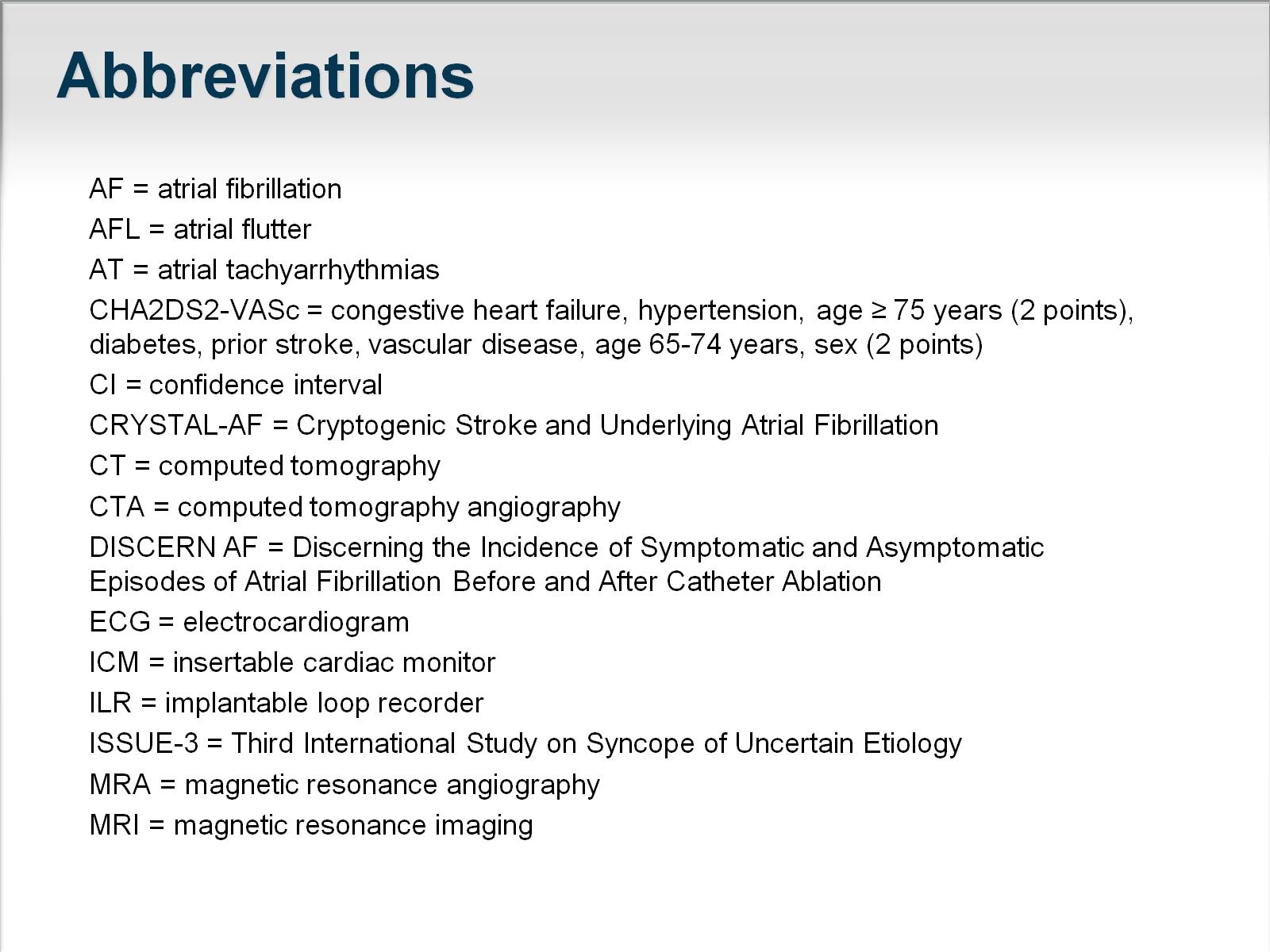 Abbreviations
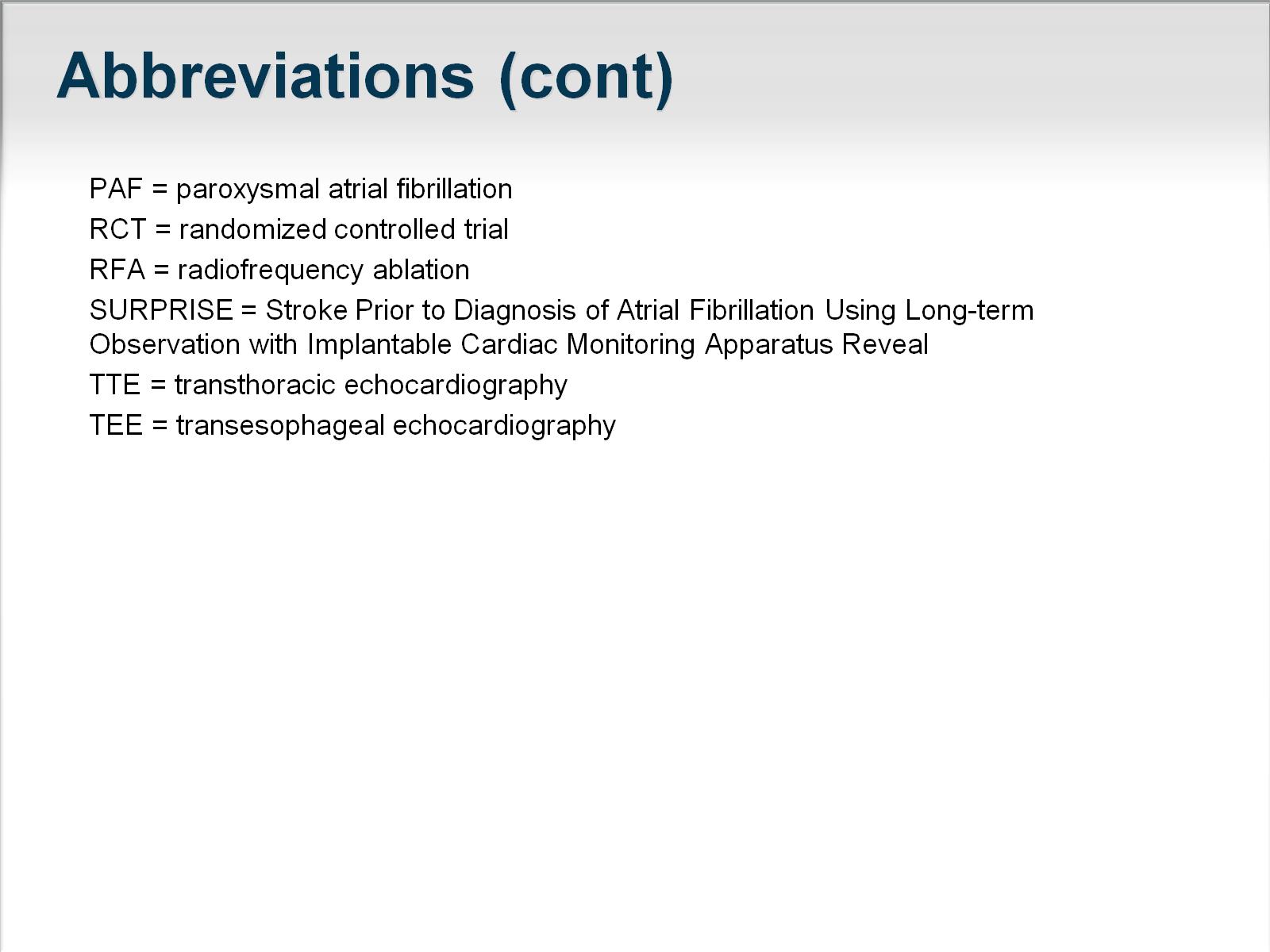 Abbreviations (cont)
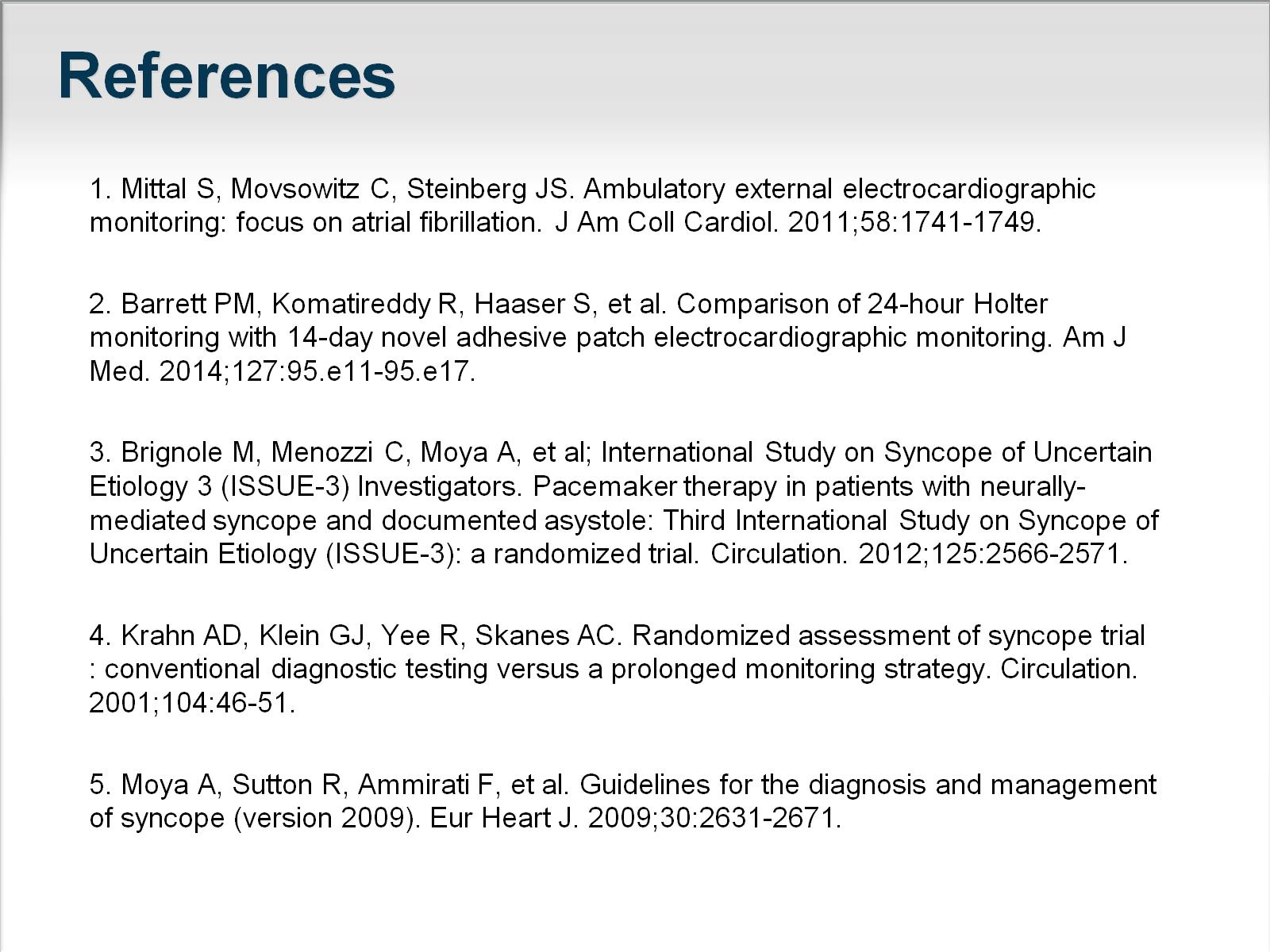 References
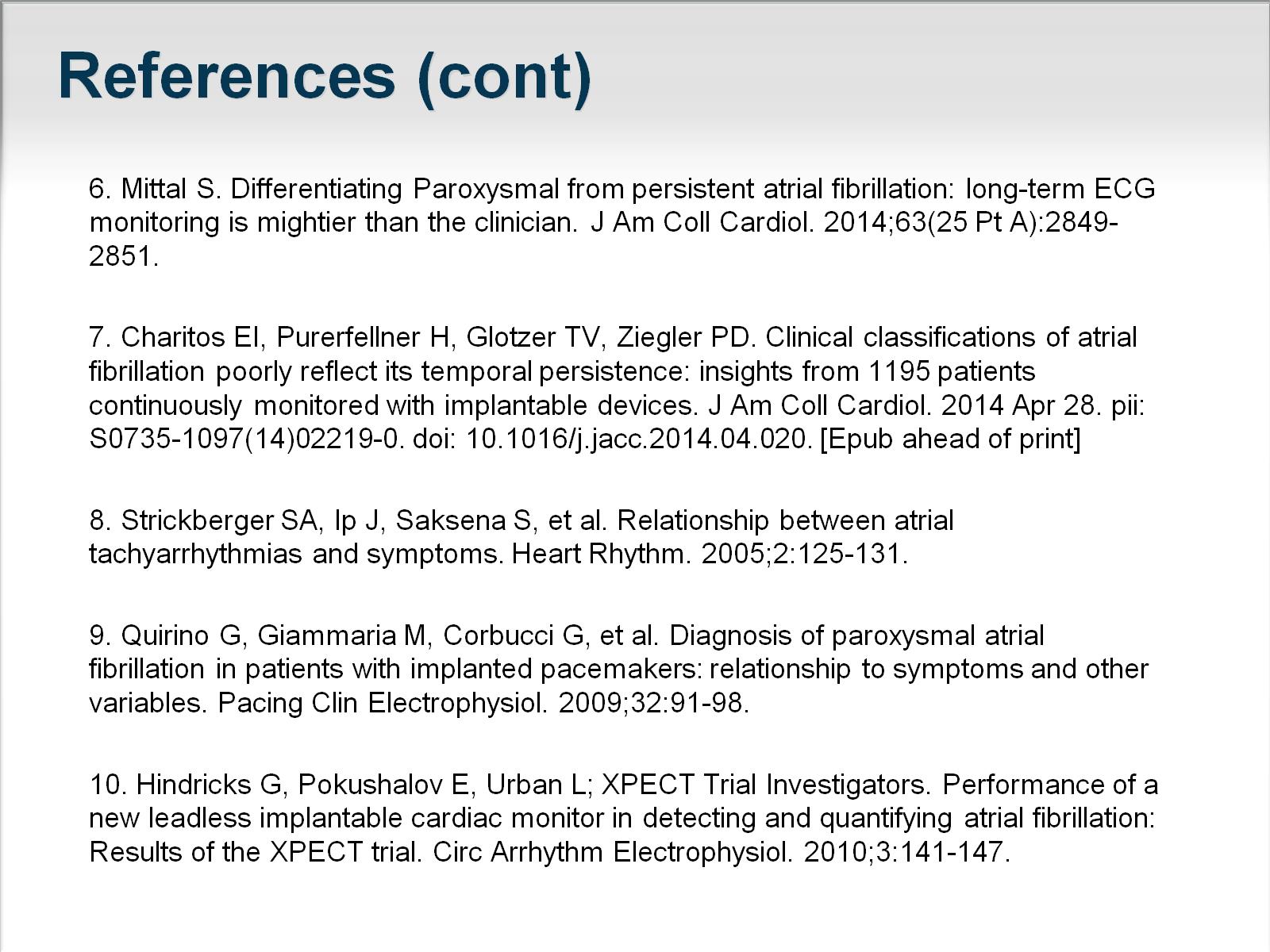 References (cont)
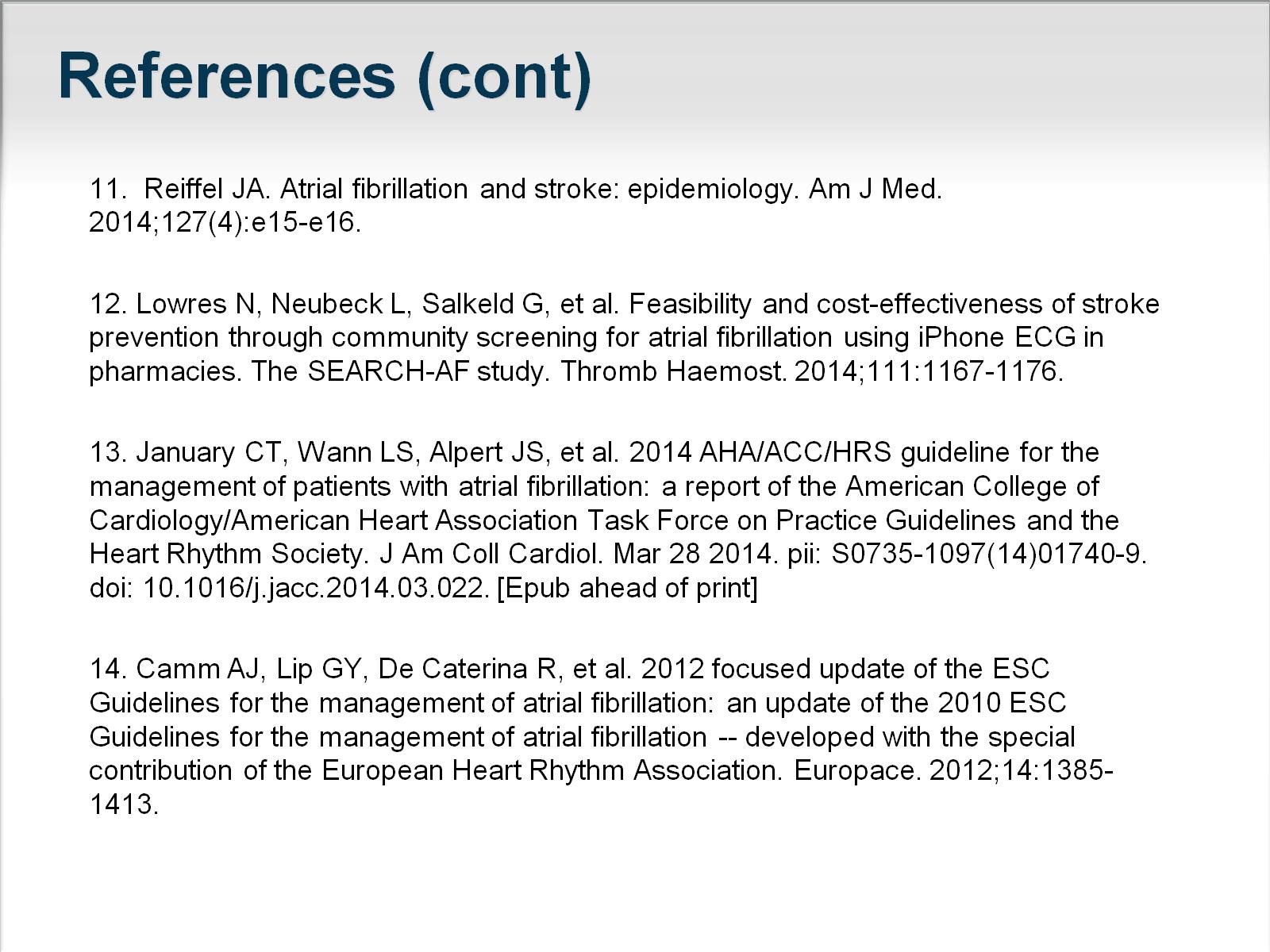 References (cont)
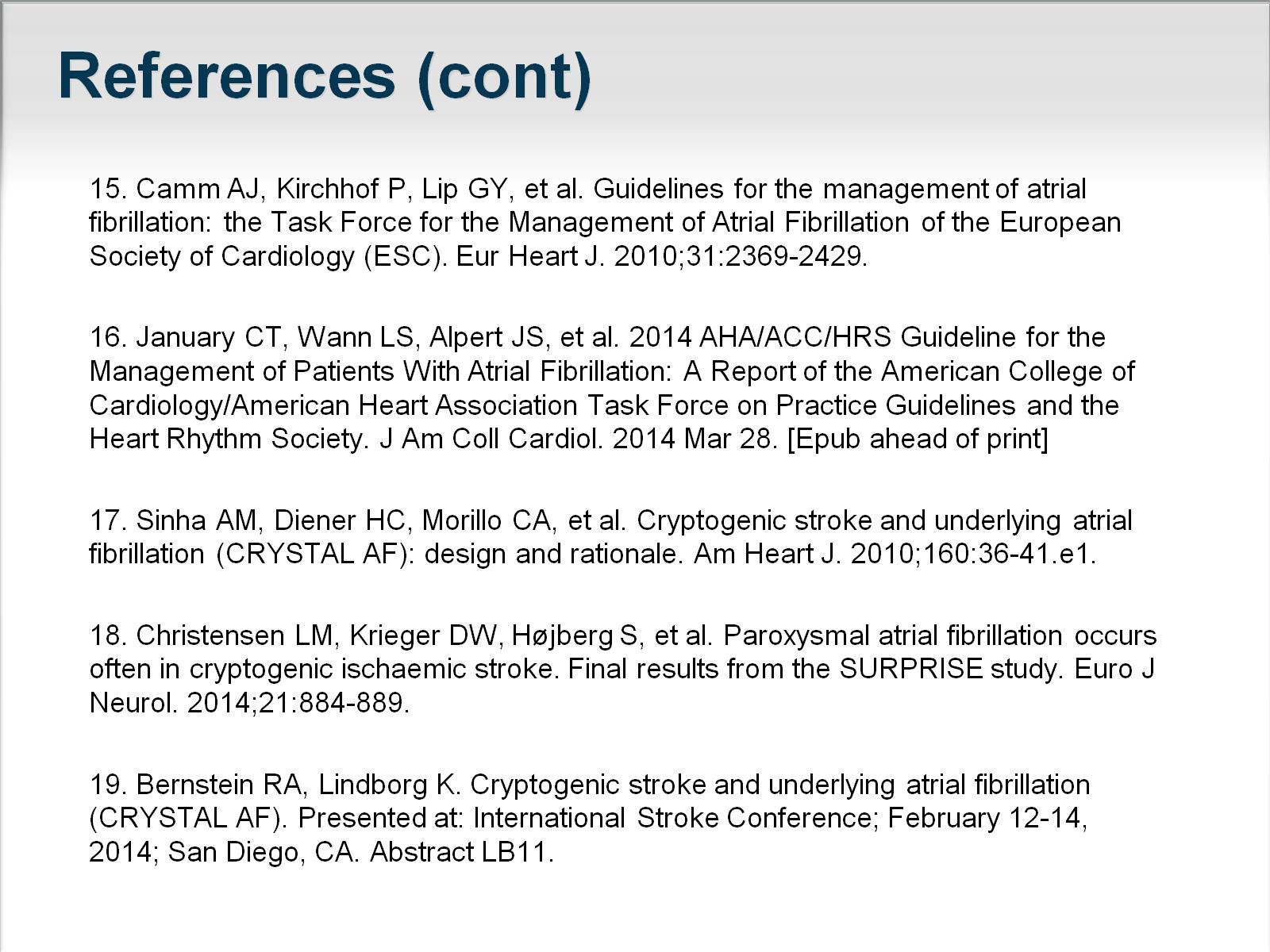 References (cont)
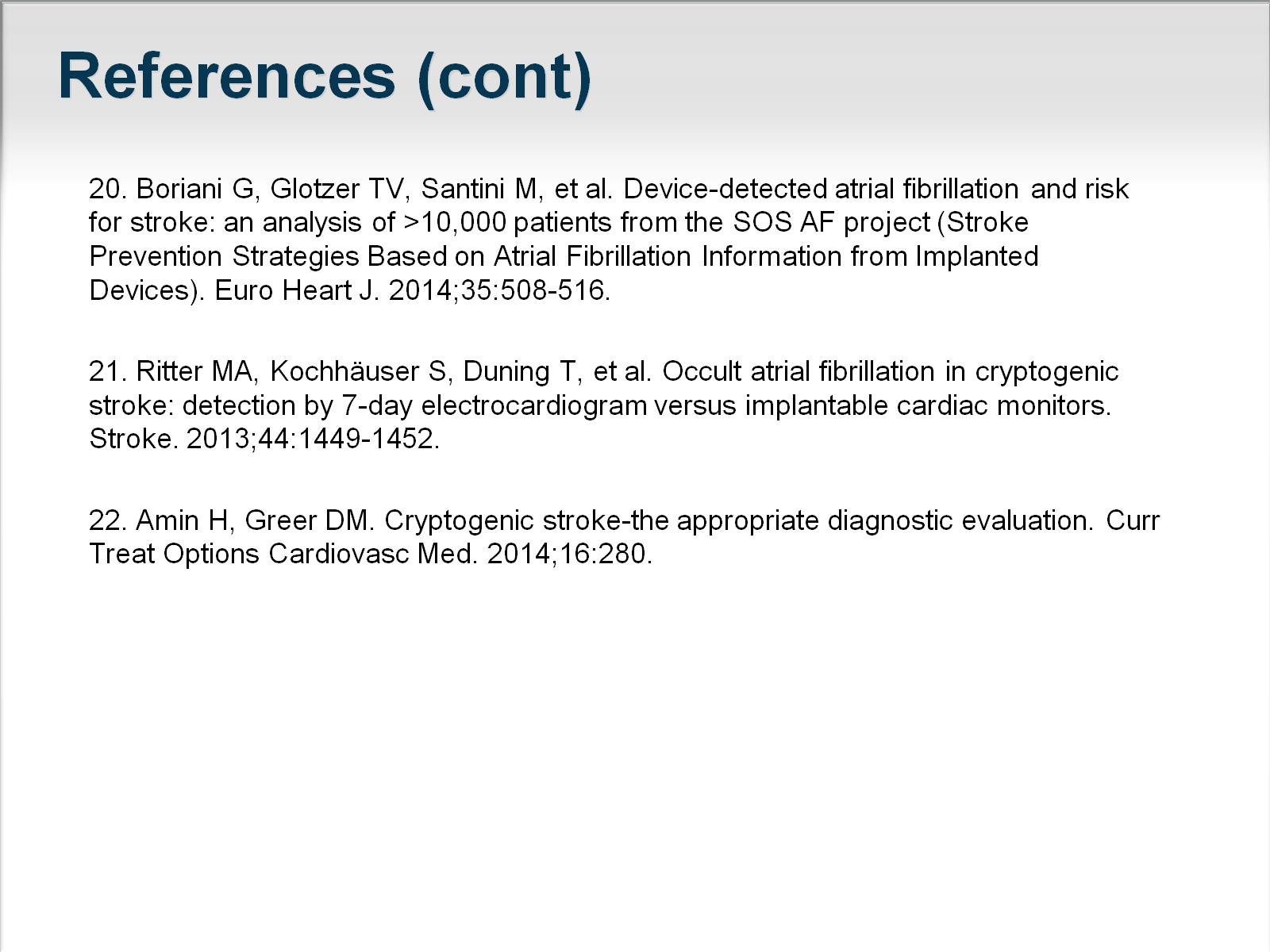 References (cont)
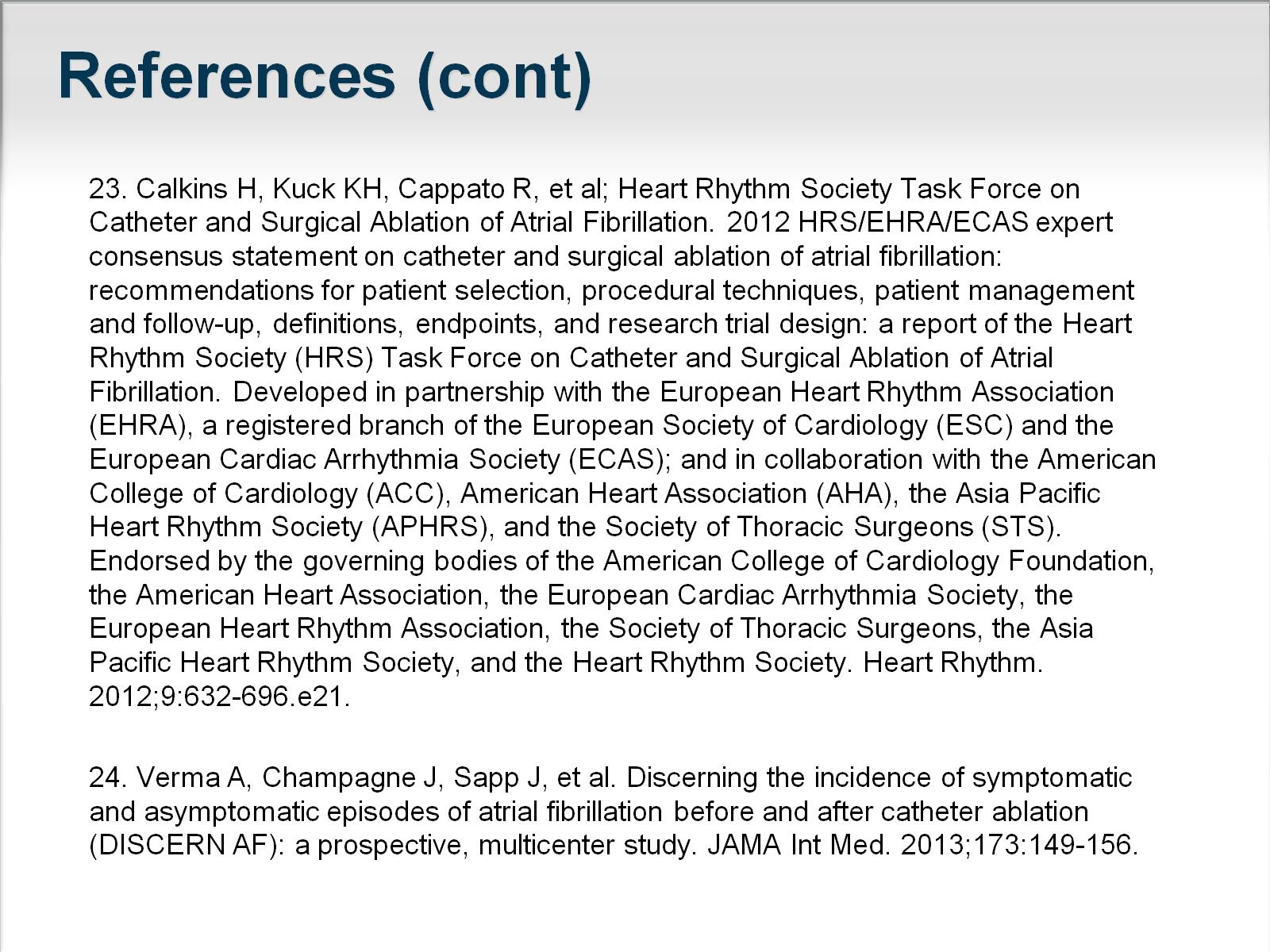 References (cont)
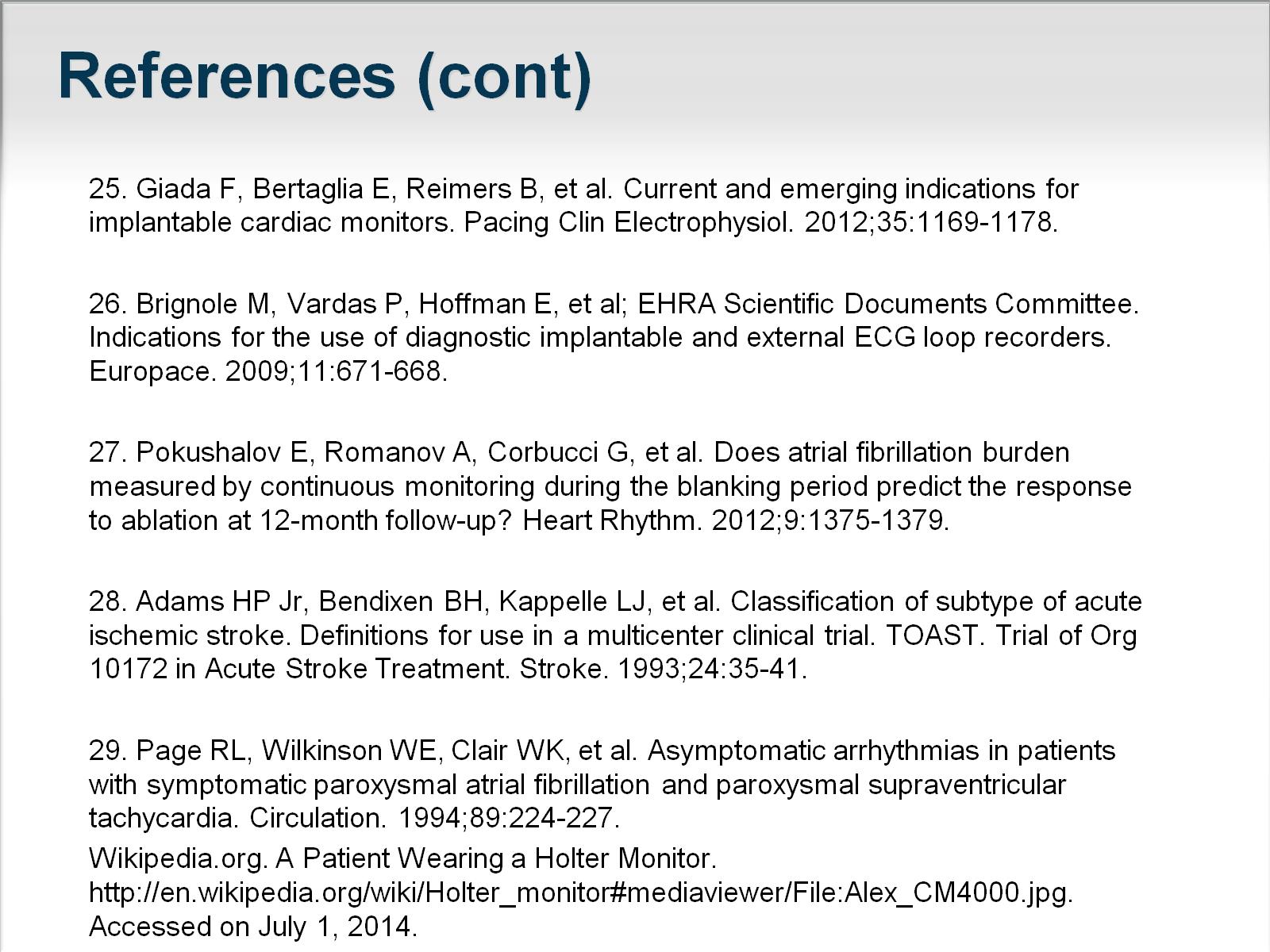 References (cont)
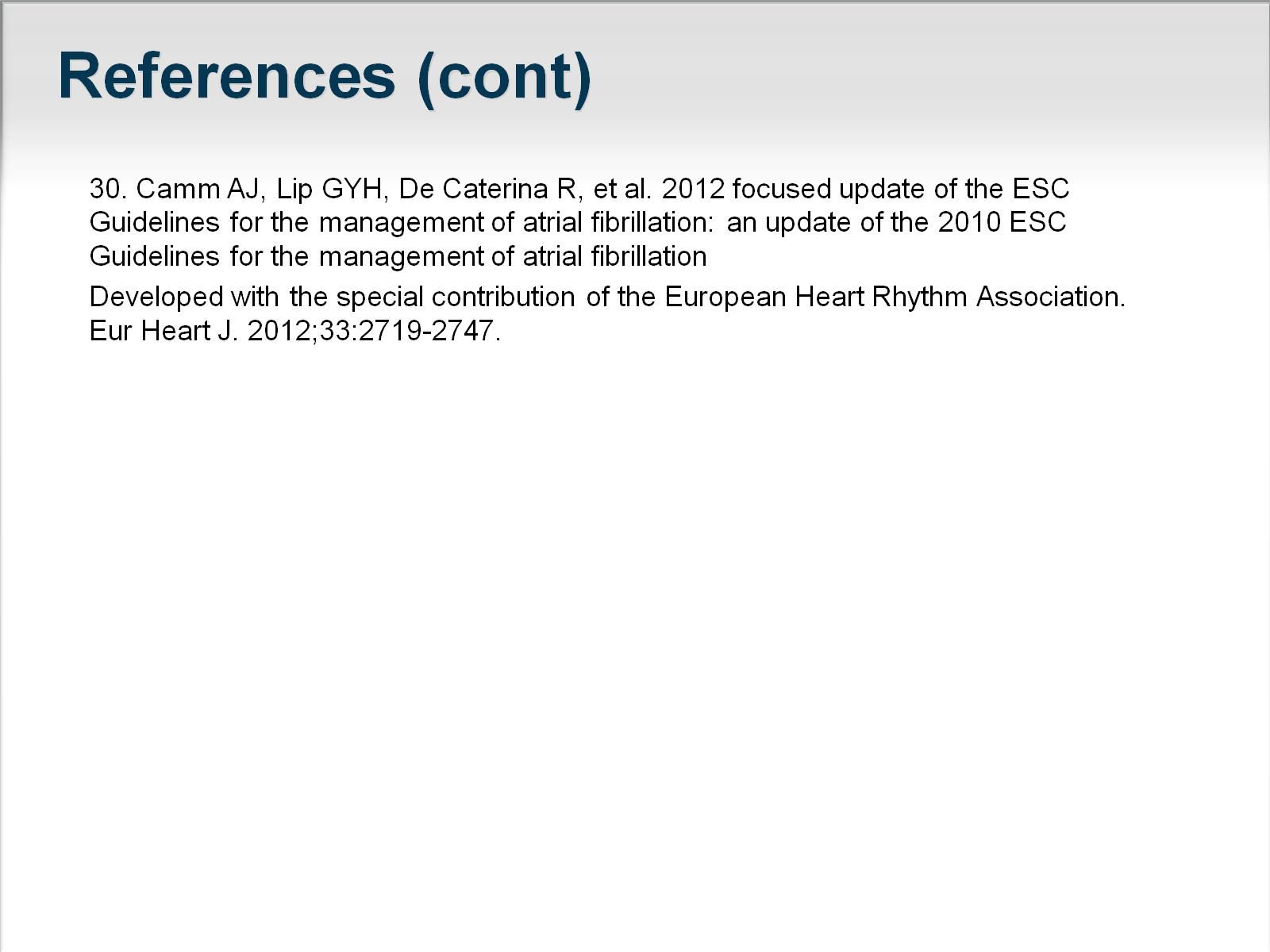 References (cont)